Izradila: Marina Cvetković
Financijsko planiranje i raspolaganje novcem
Sadržaj:
U tvrtkama

U obiteljima

Na što danas ljudi troše

Gdje da štedimo?
17.12.2014.
Financijsko planiranje
2
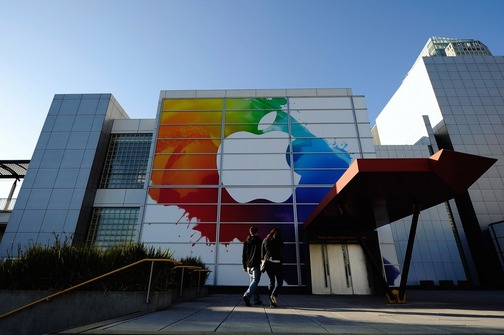 U tvrtkama:
Ako želimo osnovati tvrtku, već unaprijed
trebamo znati okvirni broj mjesečne
potrošnje. 
U tome je važno biti siguran da će tvrtka
koju osnivamo imati i financijskih prihoda. 
Zato najbolje prolaze supermarketi koji
konstantno imaju financijske prihode.
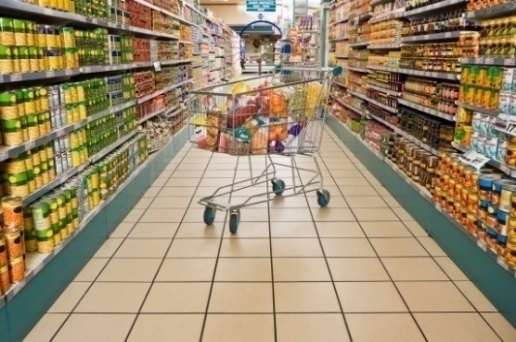 17.12.2014.
Financijsko planiranje
3
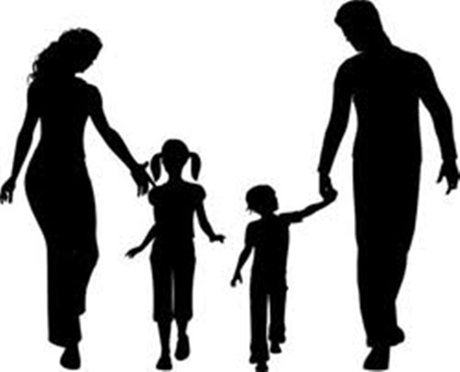 U obiteljima:
Kada se kupuje kuća, treba imati na
pameti koliko će koštati: plin, voda,
struja… Pogotovo ako se za kuću još uzima
i kredit.

Kada se kupuje auto, tada se osim njega
samog plaćaju dodatni pregledi i servisi,
svake godine nove registracije i sl.
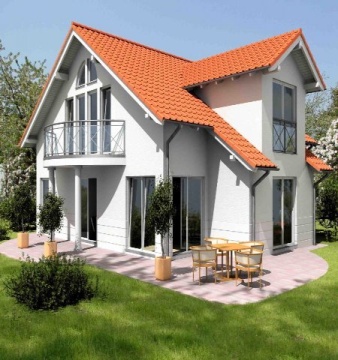 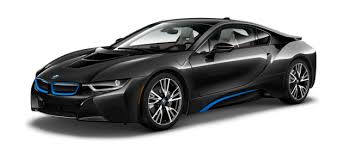 17.12.2014.
Financijsko planiranje
4
Kada se osniva obitelj, roditelji 
na pameti obično imaju samo 
radosti koje će im djeca donijeti, a ne i
koliko financijskih potrošnja tjedno, 
Mjesečno, godišnje… donose. 
Jasno, neki imaju na pameti da djeca
puno “koštaju”, ali to zanemare jer su
djeca “taaakooo slatka”.
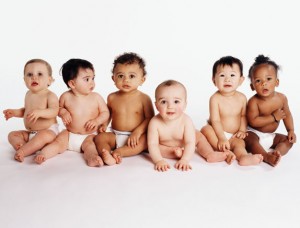 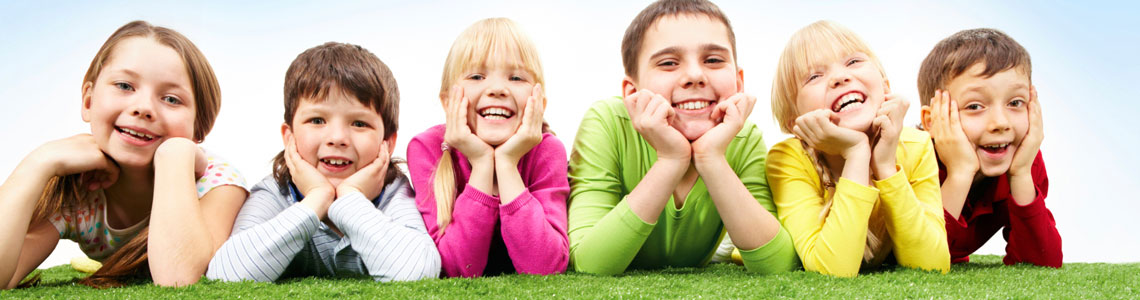 17.12.2014.
Financijsko planiranje
5
Na što danas ljudi troše:
Obično na visoku tehnologiju: obična
računala, prijenosna računala, mobitele,
tablete, Apple uređaje (iPhone, iPod,
iPad…).
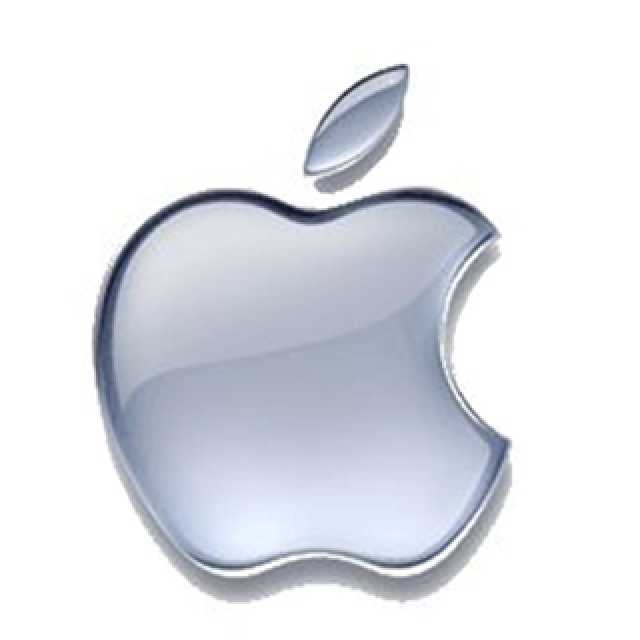 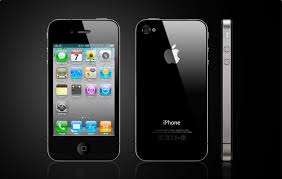 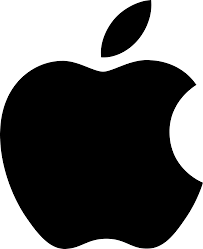 17.12.2014.
Financijsko planiranje
6
Puno manje novaca potroše na 
zdravlje.



Do sada su trošili jako puno na hranu i
bilo je pretilih ljudi, ali sada troše čak i
premalo, pogotovo mladi.
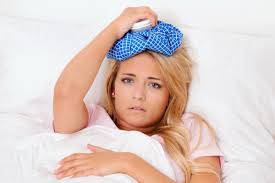 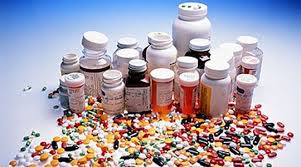 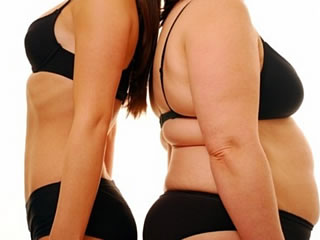 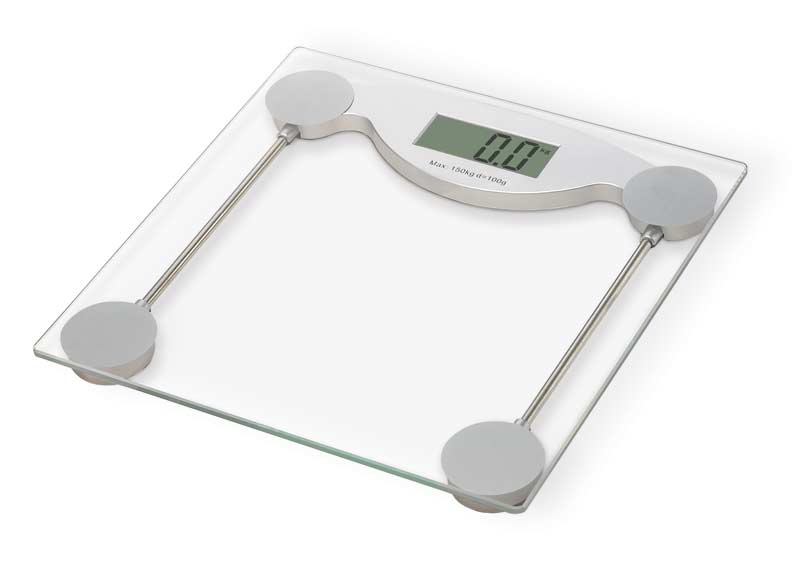 17.12.2014.
Financijsko planiranje
7
Gdje da štedimo?
Recimo umjesto navijanja grijanja do
maksimuma možemo se bolje obući.
Umjesto trošenja vode na kupanja svake
večeri, možemo se jednostavno istuširati,
plus zdravije se tuširati.
Danas svi normalni imaju televizor, pa
zašto onda dodatno trošiti na razne
novine, magazine i časopise.
17.12.2014.
Financijsko planiranje
8
Ne treba kupovati najskuplje
salame, sireve, slatkiše…
Ne treba kupovati svaki mjesec novu
odjeću, bolje je kupiti nešto novo kad nam
se ono staro podrapa ili ju jednostavno
prerastemo.
Rabljene stvari su također dobre, a
koštaju manje.
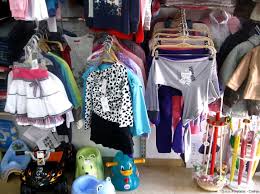 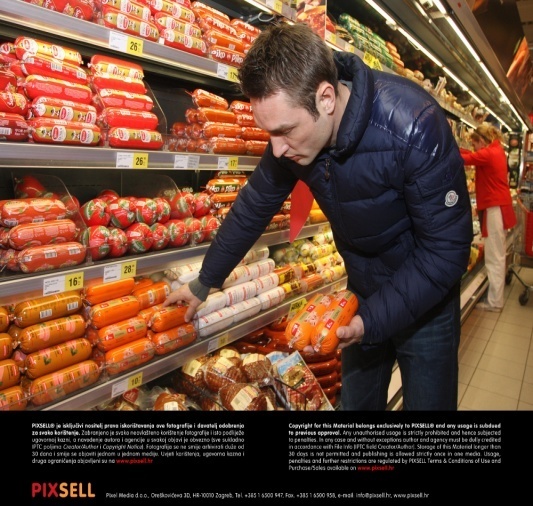 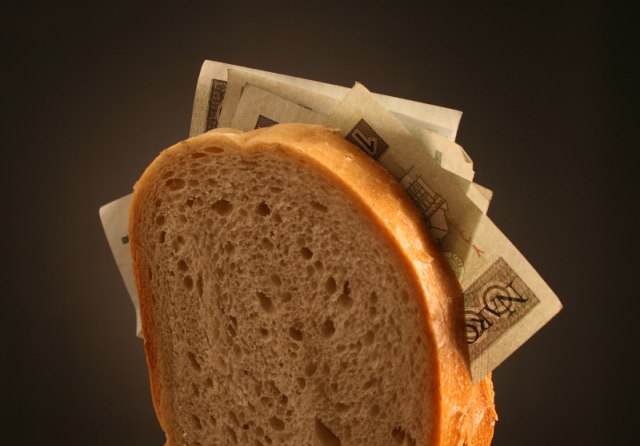 17.12.2014.
Financijsko planiranje
9